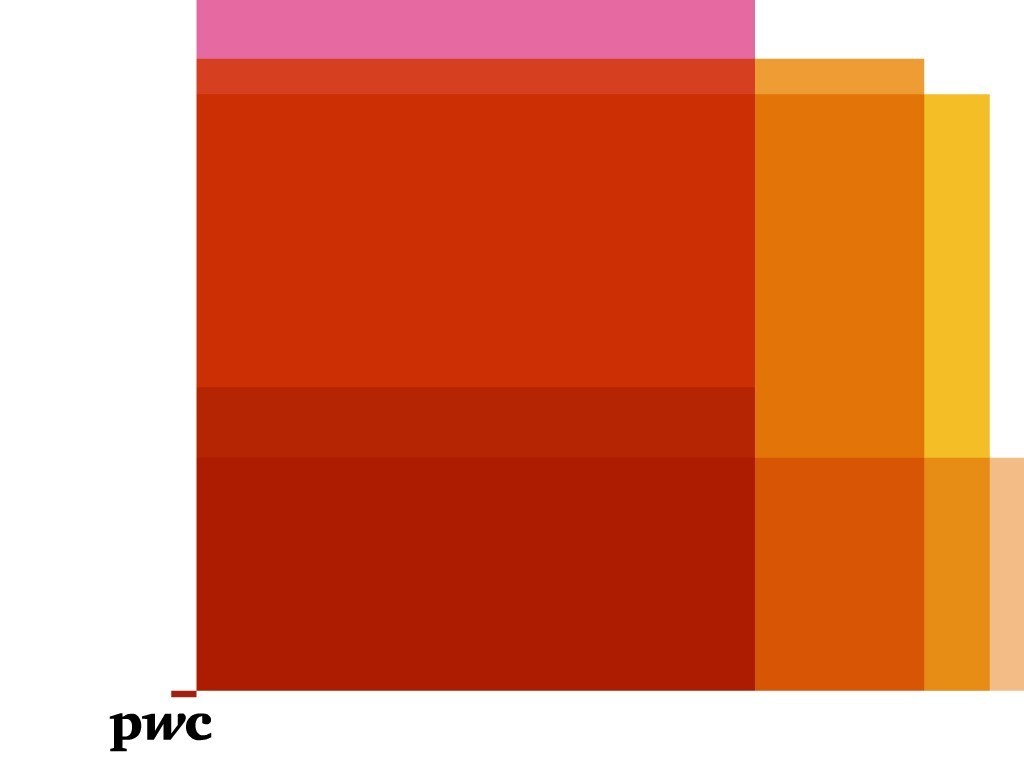 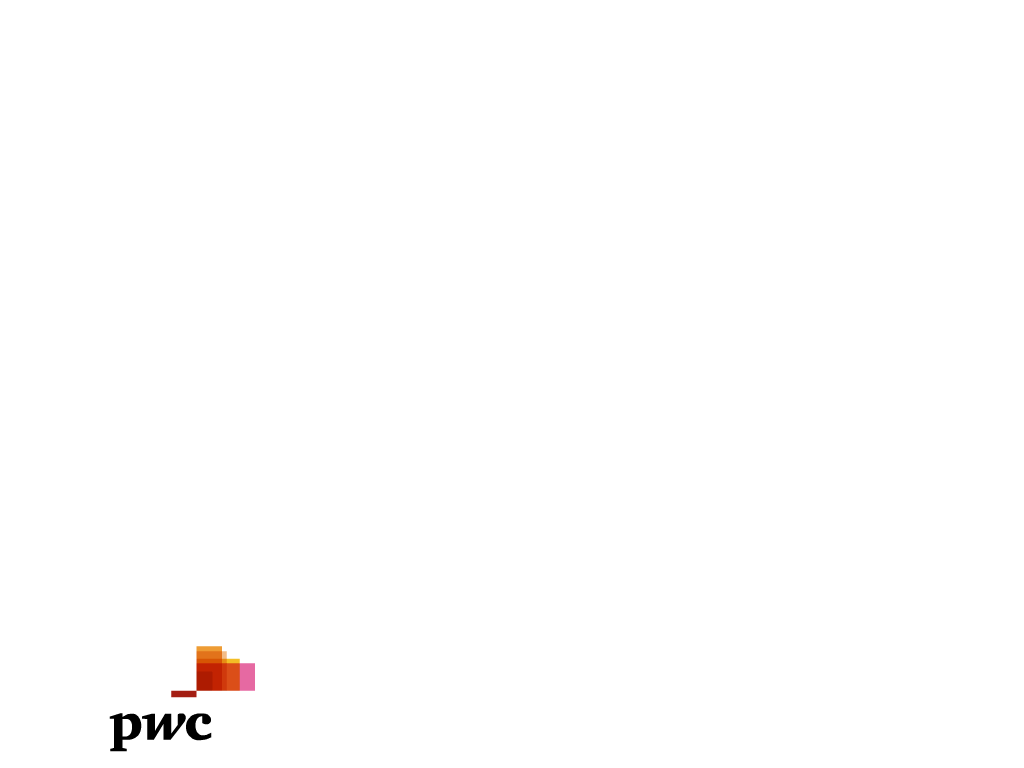 www.pwc.com
Libros electrónicos:
Novedades 2016



Junio 2016
[Speaker Notes: Miercoles – en la noche]
Agenda
Antecedentes
1
Gran empresa
Mayor a 1,700 UIT
Mediana empresa
500 – 1,700 UIT
Pequeña empresa
150 - 500 UIT
Micro empresa
Hasta 150 UIT
Registro de Ventas
Registro de Compras

Libro Diario 
Simplificado

Registro de Activo Fijo
Libro de Retenciones
Registro de Ventas
Registro de Compras

Libro Diario
Libro Mayor

Registro de Activo Fijo
Libro de Retenciones
Registro de Ventas
Registro de Compras

Libro Diario
Libro Mayor

Registro de Activo Fijo
Libro de Retenciones

Libro Inv. y balances
Kárdex en unidades
Registro de Ventas
Registro de Compras

Libro Diario
Libro Mayor

Registro de Activo Fijo
Libro de Retenciones

Libro Inv. y Balance
Kárdex valorizado
Libro caja y bancos
Registro de costos
Antecedentes
Libros contables según la ley del Impuesto a la Renta:
Contabilidad Completa
Libros Electrónicos
Junio 2016
Slide 4
Antecedentes
Cronología de la implementación de los libros electrónicos por SUNAT:
PLE Versión 5.0
RC y RV electrónico: 
Ingresos Brutos > 75 UIT (Incluye RER)
Diario y Mayor electrónico:
Nuevos pricos
Contabilidad completa en forma electrónica: 
PCN con Ingresos Brutos> 3,000 UIT.
Implementación del SLE
   PLE Versión 1.0
   Todos los libros (menos RC):
Afiliación voluntaria
PLE Versión 4.0
RC y RV electrónico: 
Ingresos Brutos > 500 UIT
Diario y Mayor electrónico:
Nuevos Pricos
2010
2011
2012
2013
2014
2015
2016
PLE Versión 3.0
   RC y RV electrónico: 
   Pricos
  Diario y Mayor electrónico:
  Pricos
RC y RV electrónico: 
Ingresos Brutos > 150 UIT
Diario y Mayor electrónico:
Nuevos pricos
PLE Versión 2.0
   RV electrónico:
Obligatorio para afiliados al PLE
   RC electrónico y otros libros:
Voluntario
Junio 2016
Slide 5
Marco legal aplicable
2
Marco legal aplicable
Junio 2016
Slide 7
Sistemas de Libros Electrónicos:Portal y PLE
3
Sistemas de Libros Electrónicos:
Programa de Libros Electrónicos
Portal
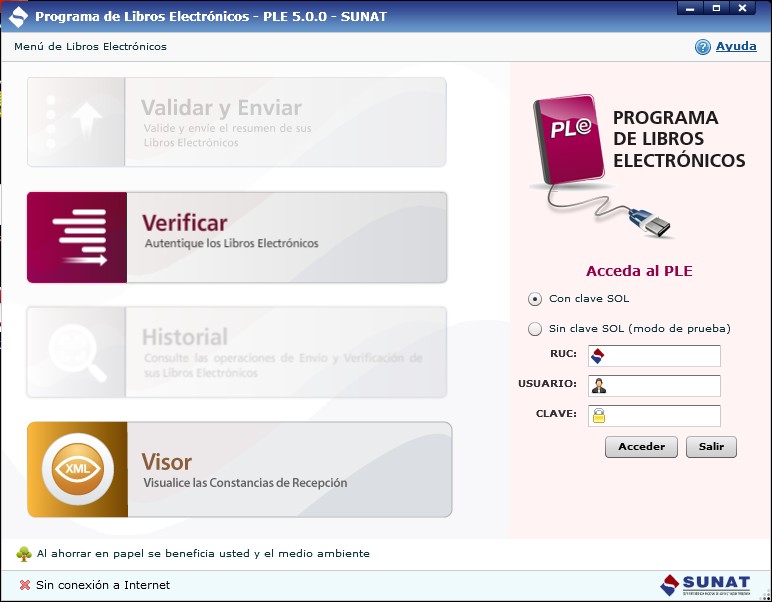 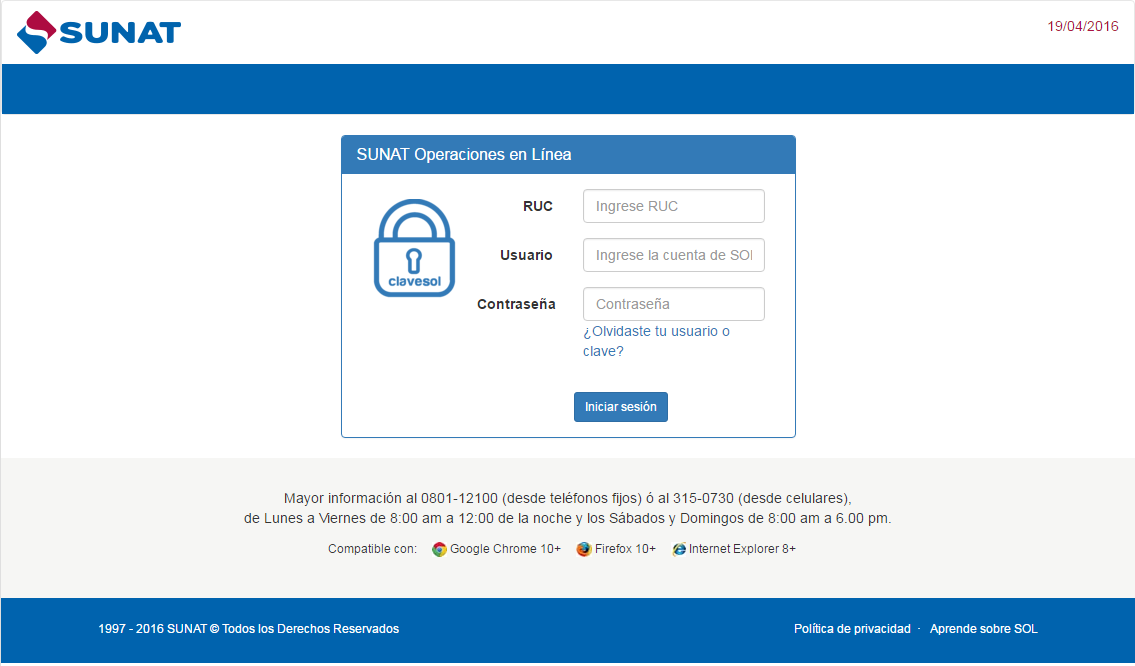 Se realiza a través de internet.
La conservación del libro está a cargo de la SUNAT.
Permite enviar información del registro de compras y ventas en *txt.
Sólo en el caso del registro de ventas permite el llenado manual.
Se realiza a través del PLE.
La conservación del libro está a cargo del contribuyente*.
Permite enviar la información de todos los libros electrónicos en *txt.
No permite el llenado manual, sólo se trabaja con interfaces.
El acceso es con el RUC, usuario y clave SOL
Libros electrónicos
Junio 2016
*Los PRICOS necesitan un domicilio adicional
Slide 9
Nuevos sujetos obligados a llevar libros electrónicos a partir del 2016
4
Obligados
Voluntarios
Incorporados
Obligados a llevar Libros Electrónicos 2016
Ingresos Mayores a 75UIT’s
PRICOS
Afiliados PLE
Generadores Portal
PCN con ingresos iguales o Mayores a 3,000 UIT
Mensual:
Registro de compras
Registro de ventas
Libro diario
Libro Mayor
Mensual:
Registro de compras
Registro de ventas
Libro diario
Libro Mayor
Mensual (Nuevo):
Registro consignaciones
Semestral (Nuevo):
Inv. Perm. Valorizado
Anual (Nuevo):
Libro Inv. y Balances
Registro de costos
Registro de activos fijos
Mensual (Nuevo):
Registro de compras
Registro de ventas
Mensual:
Registro de compras
Registro de ventas
Mensual:
Registro de compras
Registro de ventas
Libros Electrónicos
Junio 2016
Slide 11
Novedades de la versión 5.0 del Programa de Libros Electrónicos (PLE)
5
Novedades de la versión 5.0 del PLE
A. Nuevos formatos
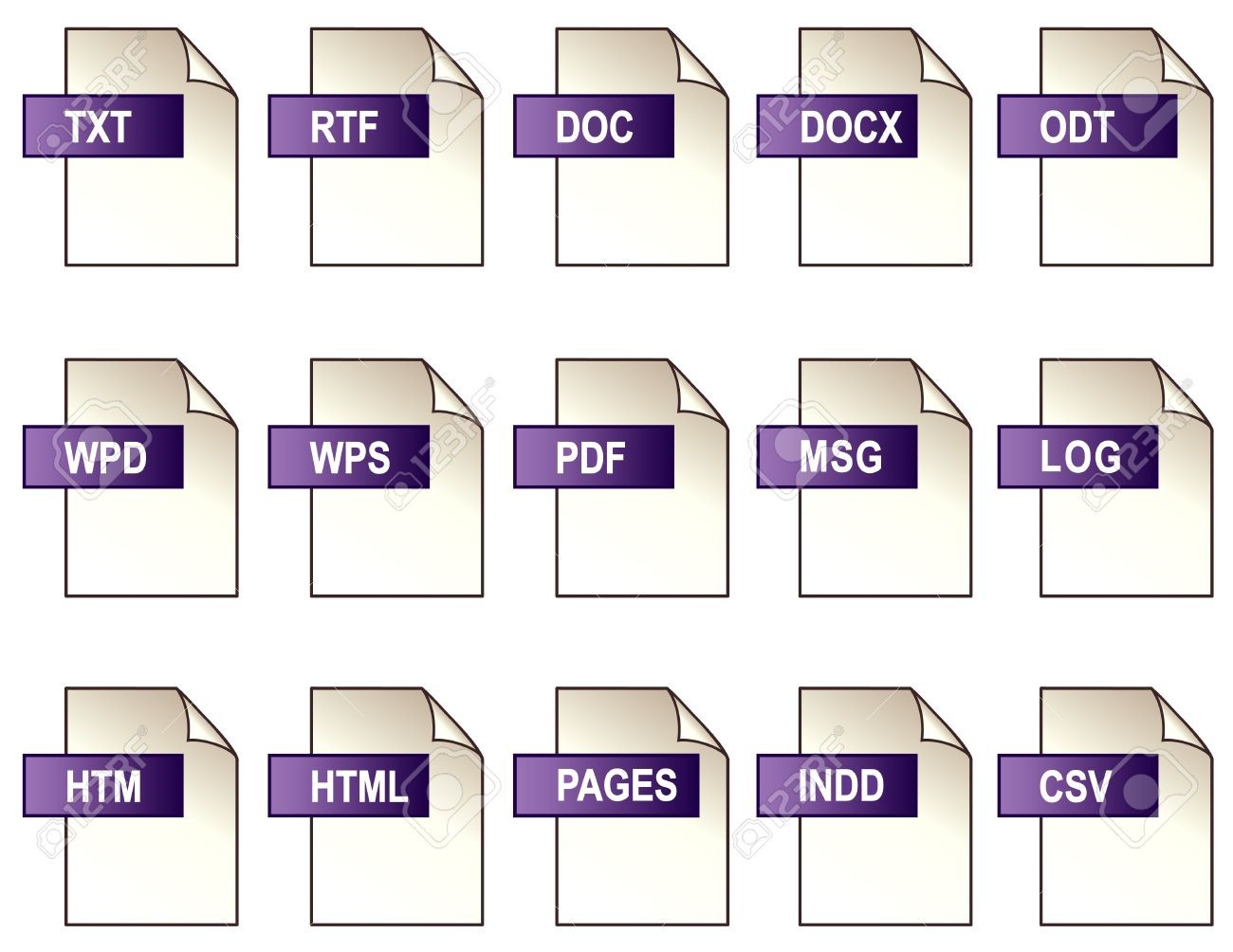 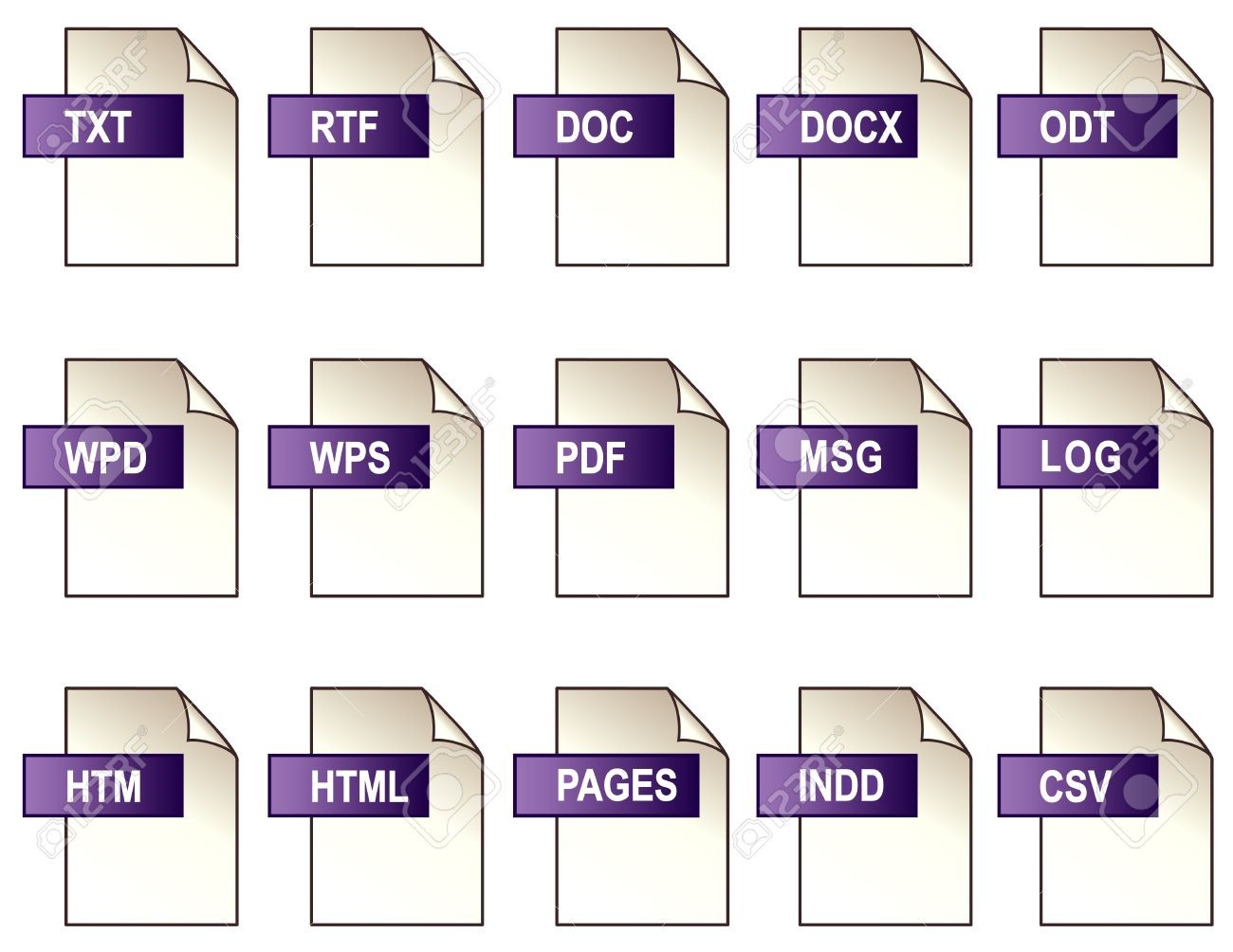 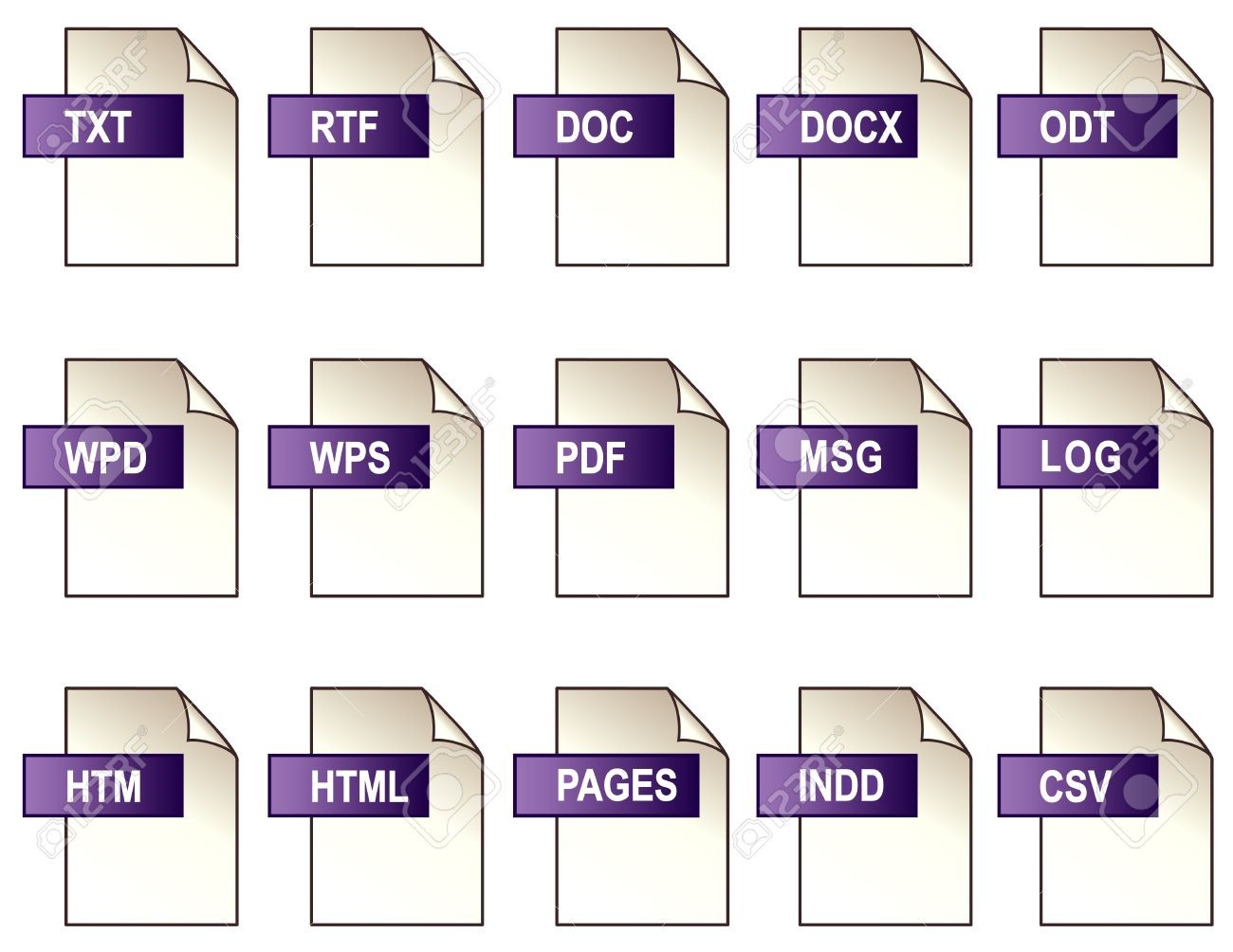 Formatos
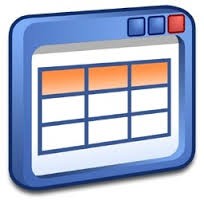 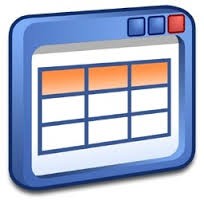 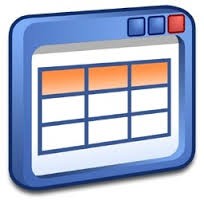 B. Nuevos campos
Novedades
Campos
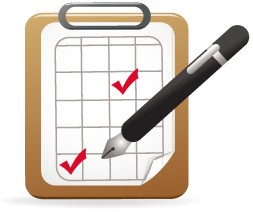 C. Nuevos campos obligatorios
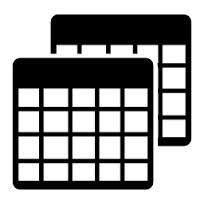 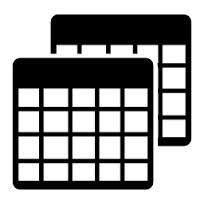 Tablas
D. Nuevas tablas
Libros Electrónicos
Junio 2016
Slide 13
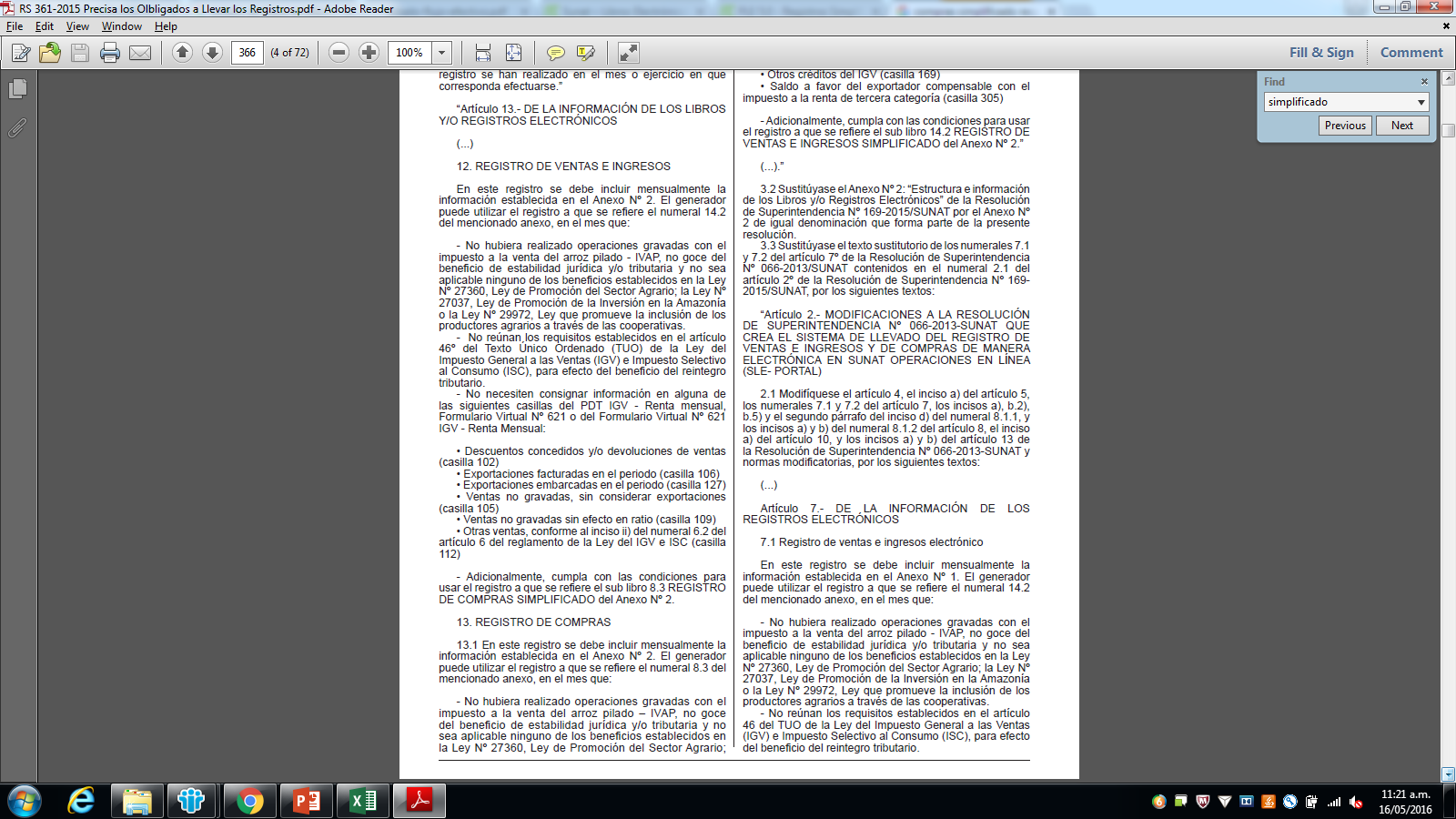 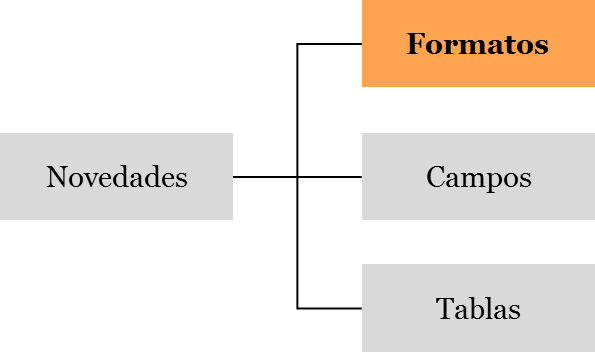 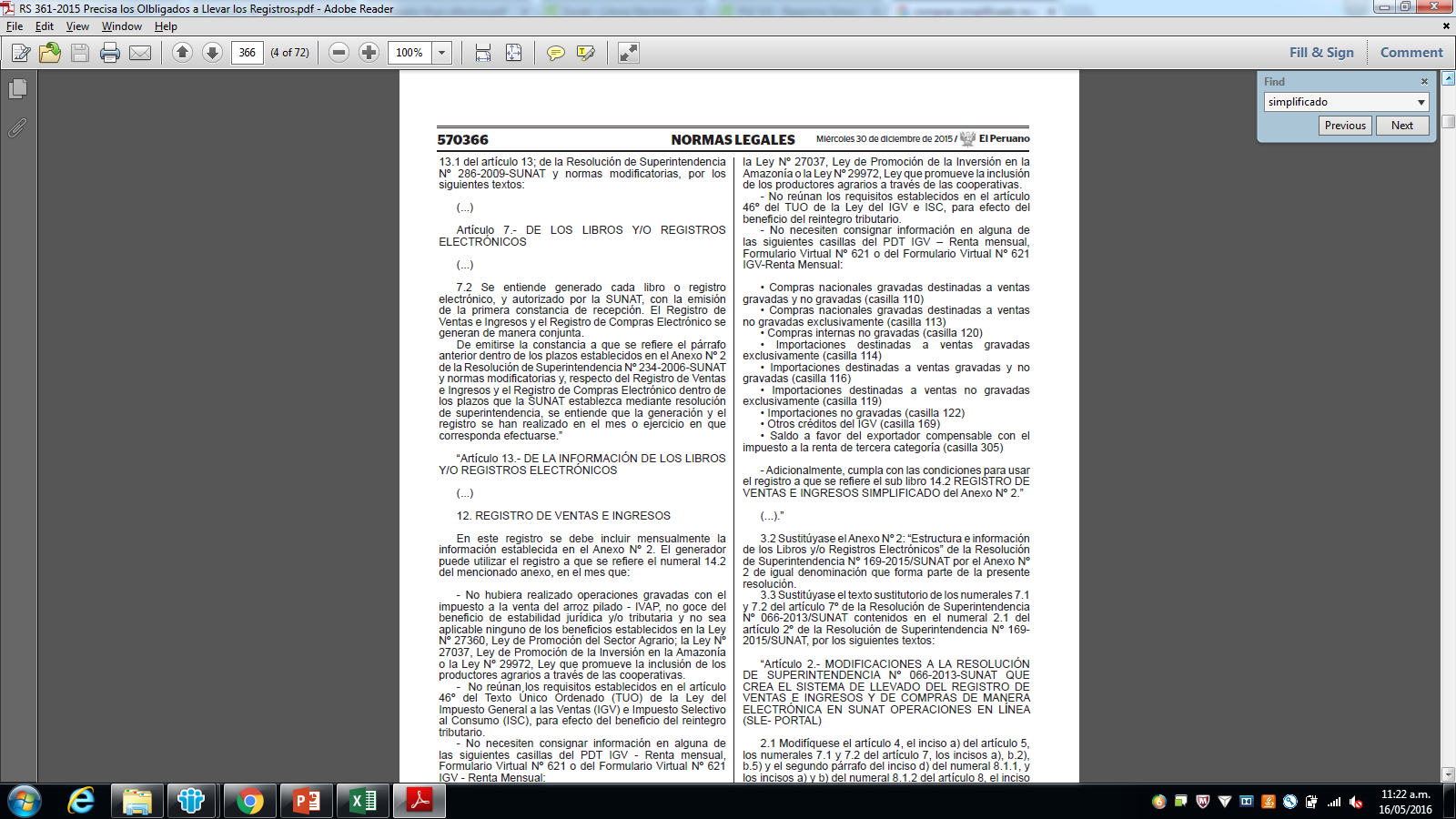 Novedades de la versión 5.0 del PLEA. Nuevos formatos
Formato
Consideraciones
Libro
3.
Libro de Inventarios y Balances
Obligatorio para PCN con IB>3,000UIT’s
3.24  Estado de Resultados Integrales
3.25 Estado de Flujos de Efectivo - Método Indirecto
8.
Registro de Compras
Se utiliza cuando realizan compras a No Domiciliados. De no tenerlo, el registro se envía vacío.
8.2    Información de Operaciones con Sujetos No Domiciliados
Para aquellos que realizan únicamente operaciones  gravadas, sin detracción, ni retención.
8.3    Registro de Compras Simplificado
10.
Registro de Costos
10.4  Centro de Costos
Obligatorio para PCN con IB>3,000UIT’s
14.
Registro de Ventas e Ingresos
14.2  Registro de Ventas e Ingresos Simplificado
Para aquellos que realizan únicamente operaciones  gravadas, sin detracción, ni retención.
Libros Electrónicos
Junio 2016
Slide 14
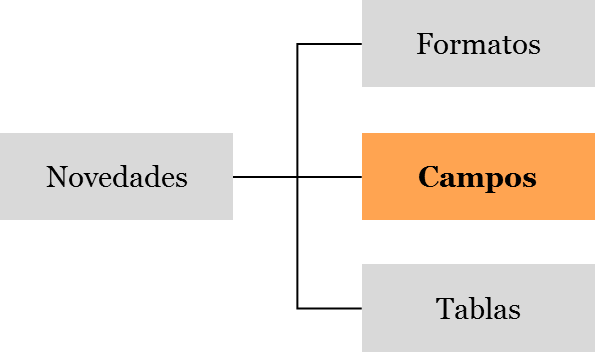 Novedades de la versión 5.0 del PLEB. Nuevos campos
Formato 8.1: Registro de compras – Compras nacionales
Nombre del campo
Consideraciones
Nro campo
24
Código de la moneda
Moneda del documento - Según Tabla 4
34
Clasificación de los bienes y servicios adquiridos
Solo para contribuyentes que hayan obtenido ingresos > 1,500 UIT en el ejercicio anterior
35
Solo para aquellos operadores de las sociedades irregulares, consorcios, join ventures o contratos de colaboración empresarial que no usan contabilidad independiente
Identificación del Contrato o del proyecto
36
Error tipo 1
Inconsistencia en el tipo de cambio.
37
Error tipo 2
Inconsistencia por proveedores no habidos
38
Error tipo 3
Inconsistencia por proveedores que renunciaron a la exoneración del Apéndice I del IGV
39
Error tipo 4
Inconsistencia por DNIs que fueron utilizados en las Liquidaciones de Compra y que ya cuentan con RUC
40
Indicador de Comprobantes de pago cancelados
Registros que han sido cancelados con algún medio, consignar 1 (Tabla 1 – Medios de pago)
Libros Electrónicos
Junio 2016
Slide 15
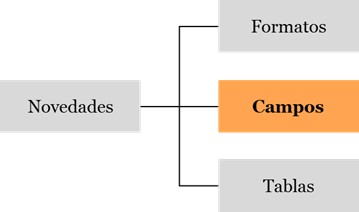 Novedades de la versión 5.0 del PLEB. Nuevos campos
Formato 8.2: Registro de compras – Información de Operaciones con Sujetos No Domiciliados (1 de 2)
Nombre del campo
Consideraciones
Nro campo
Información
del sujeto no 
domiciliado
18
País de origen
Según Tabla 35 (Código de país)
20
Domicilio en el extranjero
Información según invoice
22
N° de identificación fiscal del beneficiario efectivo de los pagos
NIT o código interno del sistema contable
23
Apellidos y nombres, denominación o razón social  del beneficiario efectivo de los pagos
En caso de personas naturales se debe consignar los datos en el siguiente orden: apellido paterno, apellido materno y nombre completo.
24
País del beneficiario de los pagos
Según Tabla 35 (Código de país)
25
Vínculo entre el contribuyente y el residente en el extranjero
Según Tabla 27 (Precios de transferencia)
Libros Electrónicos
Junio 2016
Slide 16
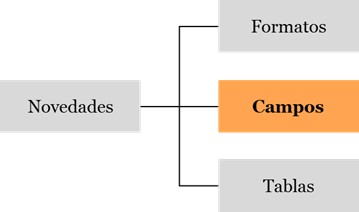 Novedades de la versión 5.0 del PLEB. Nuevos campos
Formato 8.2: Registro de compras – Información de Operaciones con Sujetos No Domiciliados (2 de 2)
Nombre del campo
Consideraciones
Nro campo
Impuesto a la Renta
26
Renta Bruta
27
Deducción / Costo de Enajenación de bienes de capital
Cuando sea aplicable
28
Renta Neta
29
Tasa de retención (%)
Según lo establecido por SUNAT
30
Impuesto retenido
31
Convenios para evitar la doble imposición
Según Tabla 25
32
Exoneración aplicada
Según Tabla 33 (Art. 19 de la Ley de IR)
33
Tipo de renta
Según Tabla 31 (Art. 9 al 13 de la Ley de IR)
34
Modalidad del servicio prestado
Según Tabla 32 (Donde se ha llevado a cabo el servicio)
35
Aplicación del penúltimo párrafo del Art. 76° de la Ley del IR
Consignar “1” si aplica.
Junio 2016
Libros Electrónicos
Slide 17
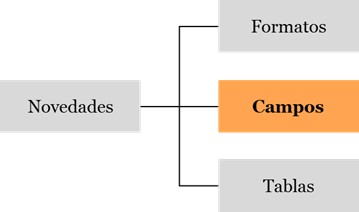 Novedades de la versión 5.0 del PLEB. Nuevos campos
Formato 14.1: Registro de ventas e ingresos
Nombre del campo
Consideraciones
Nro campo
15
Descuento de la Base Imponible
17
Descuento del IGV y/o IPM
25
Moneda del documento - Según Tabla 4
Código de la Moneda
31
Identificación del Contrato o del proyecto
Uso exclusivo para los operadores de las sociedades irregulares, consorcios, joint ventures u otras formas de contratos de colaboración empresarial, que no lleven contabilidad independiente.
32
Error tipo 1
Inconsistencia en el tipo de cambio
33
Indicador de comprobantes de pago cancelados
Registros que han sido cancelados con algún medio, consignar 1 (Tabla 1 – Medios de pago)
Libros Electrónicos
Junio 2016
Slide 18
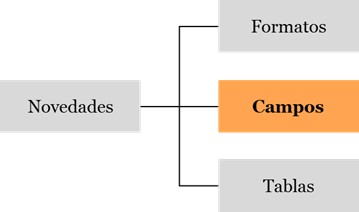 Novedades de la versión 5.0 del PLEB. Nuevos campos
Formato 1.1: Libro caja y bancos - Detalle de los movimientos del efectivo
Nombre del campo
Consideraciones
Nro campo
4
Código de la cuenta contable del efectivo
Según la estructura 5.3 - Detalle del Plan Contable utilizado por la Empresa
5
Código de la Unidad de la operación
Identificación de la Unidad de negocio o línea de producto
6
Código del Centro de Costos, Utilidades o Inversión
Códigos de acuerdo al criterio de la empresa
7
Tipo de moneda
Según tabla 4 (Tipo de moneda)
8
Tipo de comprobante
Según tabla 10 (Tipo de comprobante)
10
Número de comprobante
20
Dato Estructurado
Vincular el origen de la operación según el Registro de Compras y Ventas.
Libros Electrónicos
Junio 2016
Slide 20
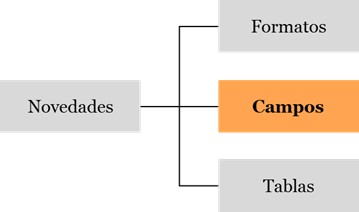 Novedades de la versión 5.0 del PLEB. Nuevos campos
Formato 5.1: Libro diario
Formato 6.1: Libro Mayor
Nombre del campo
Consideraciones
Nro campo
5
Código de la Unidad
Identificación de la Unidad de negocio o línea de producto
6
Código del Centro de Costos, Utilidades o Inversión
7
Tipo de moneda origen
8 y 9
Tipo y número de documento de identidad del emisor
Información de los registros auxiliares (compras, ventas, caja, etc)
10-12
Tipo, serie y número del comprobante de pago de la operación
Información de los registros auxiliares (compras, ventas, caja, etc)
20
Dato Estructurado
Vincula el origen de la operación en el Registro de Compras y Ventas.
Libros Electrónicos
Junio 2016
Slide 20
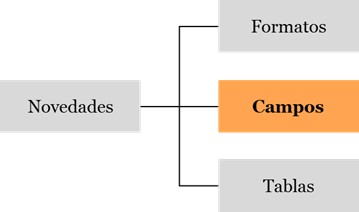 Novedades de la versión 5.0 del PLEB. Nuevos campos
Formato 5.1: Libro diario (Consolidado con Caja y Bancos)
Es posible que el contribuyente se exima de llevar el Libro Caja y Bancos y Libro Mayor electrónico presentando la siguiente  información en el Libro Diario (campos de libre utilización 22 al 44):
Nombre del campo
Consideraciones
Nro campo
4
Código de la entidad financiera
Entidad financiera  (cuenta bancaria)
5
Código de la cuenta bancaria del contribuyente
7
Medio de pago utilizado
Según Tabla 1 (Medio de pago)
11
Apellidos y nombres, Denominación o Razón Social del girador o beneficiario
12
Número de transacción bancaria
Número de la operación bancaria
Libros Electrónicos
Junio 2016
Slide 21
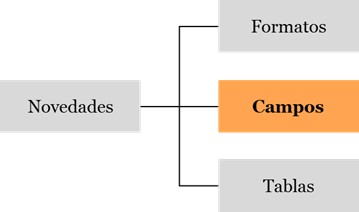 Novedades de la versión 5.0 del PLEC. Nuevos campos obligatorios
Formato 7.1 Registro de activos fijos - Detalle de los activos fijos revaluados y no revaluados
Nombre del campo
Consideraciones
Nro campo
11
Marca del Activo Fijo
Campo obligatorio
12
Modelo del Activo Fijo
Campo obligatorio
13
Número de serie y/o placa del Activo Fijo
Campo obligatorio
Libros Electrónicos
Junio 2016
Slide 22
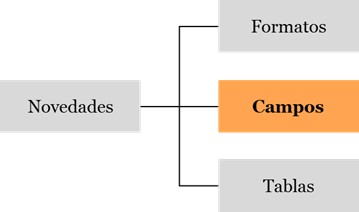 Novedades de la versión 5.0 del PLEC. Nuevos campos obligatorios
Formato 12.1: Registro del inventario permanente en unidades físicas
Formato 13.1: Registro del inventario permanente valorizado
Formato 7.1: Registro de activos fijos – Detalle de los activos revaluados y no revaluados
Nombre del campo
Consideraciones
Nro campo
6
CUBSO
Significa Catálogo Único de Bienes, Servicios y Obras.
Clasifica los bienes, servicios, obras y consultoría de obras requeridas por las Entidades Contratantes
Se basa en estándares internacionales de clasificación.
Es obligatorio a partir del 01/01/2018
CUBSO:
Por ejemplo:
27111908-00000618
(27)
Segmento
(11)
Familia
(19)
Clase
(08)
Commodity
(xxxxxxx)
Item
Código que aprueba la OSCE o de lo contrario “00000000”
Catálogo de las Naciones Unidas (UNSPSC)
Broca de acero 12 mm
Libros Electrónicos
Junio 2016
Slide 23
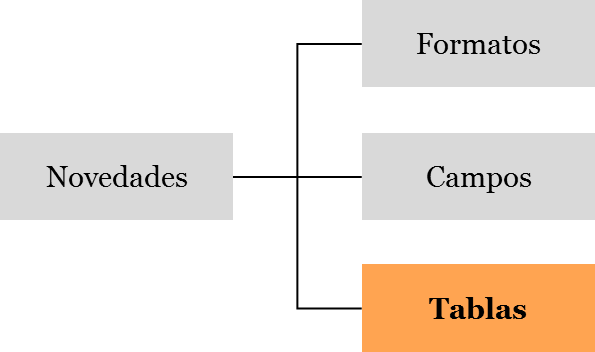 Novedades de la versión 5.0 del PLED. Nuevas tablas
Aplica
Nombre de la tabla
Consideraciones
Tabla
RC
LIyB
25
Convenios para evitar la doble tributación
Elegir el país con el que se tiene convenios de doble tributación o, de lo contrario, ninguno.
P
27
Tipo de vinculación económica
Según la ley del IR
P
28
Patrimonio neto
No se usa para ningún formato.
30
Clasificación de los Bienes y Servicios Adquiridos
Aplicable a los contribuyentes que hayan obtenido ingresos Mayores a 1,500 UIT en el ejercicio anterior.
P
31
Tipo de Renta
Según los art. 9, 10, 12, 13 y 48 de la Ley de IR
P
32
Modalidad del Servicio Prestado por el Sujeto No Domiciliado
Identifica el lugar donde se prestó el servicio.
P
33
Exoneraciones de Operaciones de No Domiciliados
Según Art. 19 de la Ley Del IR
P
34
Código de los Rubros de los Estados Financieros
Asigna códigos a los rubros de todos los EEFF de acuerdo al sector al que pertenece (diversas, seguros y bancos y financieras, entre otras)
P
35
Países
P
Libros Electrónicos
Junio 2016
Slide 24
Sanciones tributarias
6
Sanciones Tributarias asociadas a libros electrónicos
Infracción
Forma de subsanar la infracción
Descripción de la infracción
Sanciones
En IN
Máxima
Mínima
12 UIT
10% UIT
Rehaciendo los libros y/o registros respectivos observando la forma y condiciones establecidas en las normas correspondientes.
Artículo 175
Numeral 2
0.3% de los IN
Llevar los libros de contabilidad sin observar la forma y condiciones establecidas en las normas correspondientes.
Poner al día los libros y registros que fueron detectados con un atraso Mayor al permitido por las normas correspondientes.
12 UIT
10% UIT
0.3% de los IN
Llevar con atraso Mayor al permitido por las normas vigentes, los libros de contabilidad u otros libros o registros exigidos.
Artículo 175
Numeral  5
Rehaciendo los libros y registros de los periodos no prescritos.
Artículo 175
Numeral 7
No conservar los libros y registros  durante el plazo de prescripción de los tributos.
0.3% de los IN
12 UIT
10% UIT
Artículo 176
Numeral 2
0.6% de los IN
30% UIT
-
Presentando la comunicación omitida.
No presentar comunicaciones dentro de los plazos establecidos. En el caso de Pricos, no comunicar a SUNAT la dirección del establecimiento donde conservará el ejemplar adicional de los libros electrónicos.
De acuerdo a la RSNAO 064-2015, se ha dispuesto no sancionar estas infracciones, siempre y cuando 
sean subsanadas hasta junio 2016.
Libros Electrónicos
Junio 2016
Slide 26
[Speaker Notes: Resumen]
Comentarios finales
7
Comentarios finales:Operatividad
No requiere afiliarse para empezar a llevar los libros electrónicos. La afiliación se considera desde la emisión de la primera constancia de presentación.
Existen campos que son obligatorios sólo si la compañía cumple con ciertas condiciones. 
Los PRICOS deben comunicar la dirección del establecimiento donde conservará el ejemplar adicional de los libros electrónicos dentro de los dos meses de su designación.
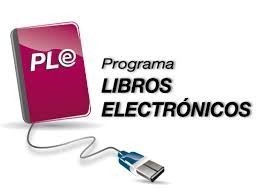 Comentarios finalesA tener en cuenta
En su mayoría, los sistemas contables de las compañías no están preparados para la generación automática de los libros de acuerdo a las estructuras solicitada por SUNAT.
La presentación de los registros de compras y ventas electrónicos es antes del vencimiento de los impuestos mensuales, por lo que muchas veces la información con la que se empieza la elaboración de los libros es preliminar.
Las nuevas estructuras de los libros consideran campos que en su mayoría provienen de diferentes reportes.
El PLE no valida la información del libro, sólo valida si dato incluido en el campo cumple con el formato establecido, por lo que el reporte de información consistente no asegura que en una eventual fiscalización SUNAT pueda observar si el libro cumple o no con la formas y condiciones establecidas en las normas correspondientes.
Los últimos requerimientos de SUNAT solicitan que la información esté validada con la última versión del PLE (Nuevas estructuras).
El aumento de las validaciones permitirá a la SUNAT realizar cruces de información e identificar inconsistencias para dirigir su plan de fiscalización.
pwc.com/pe
© 2014 PricewaterhouseCoopers S. Civil de R.L. Todos los derechos reservados. En este documento, "PwC” hace referencia a PricewaterhouseCoopers S. Civil de R.L., que es una firma miembro de PricewaterhouseCoopers International Limited, cada una de las cuales es una entidad jurídica separada e independiente.